cp-12. 文字列
（C プログラミング入門）
URL: https://www.kkaneko.jp/pro/adp/index.html
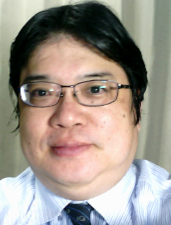 金子邦彦
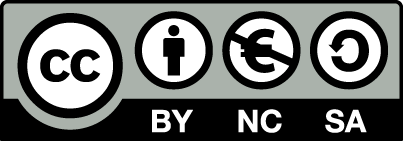 1
文字列とは
数字，文字，記号の列

文字列データを扱うための最も簡単な方法は，文字の配列を使う方法である．
2
内容
例題１．文字列と長さの表示
	文字の配列としての文字列，文字列の長さ，文字列の末尾
例題２．文字列のコピー
例題３．文字列の連結
例題４．文字列の比較
例題５．文字列の検索
	文字列のためのライブラリ関数
例題６．文字列のメモリアドレス
	文字列を扱う関数
例題７．曜日の表示
	文字列の配列
3
目標
文字列を扱うような簡単な関数を理解し，自分で書けるようになる
4
例題１．文字列と長さの表示
文字列を読み込んで，長さを表示するプログラムを作る．
		例） "Computer" の長さは ８
		       "高度プログラミング演習" の長さは ２２

ここでの文字列は，半角の「空白文字」を含まないものとする
半角文字は１，全角文字は２として数える
5
#include <stdio.h>
#include <string.h>
#pragma warning(disable:4996)
int main()
{
    char x[100];
    int len;
    printf("string=");
    scanf("%s", x);
    len = strlen(x);
    printf("strlen(%s) = %d\n", x, len);
    return 0;
}
文字列を格納するための配列の宣言  
(「char」とあるのは「文字」という意味）
文字列データの読み込み
「%s」は文字列の意味．「x」は，配列
の先頭要素のメモリアドレスの意味
文字列の長さを求める
文字列データと長さの表示．
「%s」は文字列の意味
6
文字列と長さの表示
実行結果の例（１）
string=Computer
strlen(Computer) = 8
実行結果の例（２）
string=高度プログラミング演習
strlen(高度プログラミング演習) = 22
7
プログラム実行順
メッセージ「string=」を表示
（出力文）
printf("string=");
文字列データを読み込み
（入力文）
scanf("%s", x);
len = strlen(x);
文字列の長さを計算
printf("strlen(%s) = %d\n", x, len);
文字列及びその長さを表示
（出力文）
return 0;
終わり
8
プログラムとデータ
メモリ
①
C
scanf("%s", x);
x[0]
x[1]
o
文字列データを
読み込み
x[2]
m
②
x[3]
p
x[4]
u
len = strlen(x);
x[5]
t
文字列の長さを計算
x[6]
e
x[7]
r
「文字列の末尾」を
表す特別な文字
（scanf の実行で，自
動的にセットされる）
x[8]
\0
③
printf("strlen(%s) = %d\n", x, len);
文字列の長さを計算
9
文字列の宣言
char x[100];
文字
データ
名前
は x
配列のサイズ
は１００
文字列データを扱うための最も簡単な方法は，文字の配列を使う方法である．
配列には，名前とサイズがある
配列を使うために，配列の使用をコンピュータに伝えること（宣言）が必要
10
文字列用の配列のサイズ
添字
配列の添字は０から（サイズー１）
例） char x[100];  と宣言したら，
     サイズは１００，添字は０から９９

実際に使えるのは，０から（サイズー２）まで
例） char x[100];  と宣言したら，
     実際に使えるのは，０から９８まで
      （最大９９文字まで入る）

「文字列の末尾」を表す特別な文字を
入れるのに，１つ使われる
０
１
２
９９
11
文字列の入力文
scanf("%s", x);
書式
読み込むべき変数名
「書式」と読み込むべき変数名を書く
文字列の場合，変数名の前には「＆」を付けない
12
文字列の出力文
printf("strlen(%s) = %d\n", x, len);
書式
表示すべき変数名
「書式」と表示すべき変数名を書く
13
課題１．文字列の逆転
半角文字からなる文字列を読み込んで，逆転した文字列をつなげて，回文を作り，それを表示するプログラムを作りなさい．
		例）読み込んだ文字列
			
		      回文

ここでの文字列は，半角の「空白文字」を含まないものとする
「文字列の末尾」を
表す特別な文字
（scanf の実行で，自
動的にセットされる）
C
o
m
p
u
t
e
r
\0
C
o
m
p
u
t
e
r
r
e
t
u
p
m
o
C
\0
14
課題１のヒント
添字を付けて，文字単位での読み書きを行う．
		例）  １文字目に，５文字目の文字をコピー
			x[0]=x[4];
回文を作るときに，文字列の末尾（￥０）をセットすることを忘れない
		例）  要素 x[10] に  「文字列の末尾」		をセット
			x[10]='\0';
15
例題２．文字列のコピー
文字列を読み込んで，文字列のコピーを行うプログラムを作る
16
例題２．文字列のコピー
#include <stdio.h>
#include <string.h>
#pragma warning(disable:4996)
int main()
{
    char s1[80], s2[80];
    printf("s1=");
    scanf("%s", s1);
    strcpy(s2, s1);
    printf("s1=%s, s2=%s\n",s1,s2);
    return 0;
}
17
文字列のコピー
実行結果の例（１）
s1=test
s1=test, s2=test
実行結果の例（２）
s1=あいうえお
s1=あいうえお, s2=あいうえお
18
例題３．文字列の連結
２つの文字列を読み込んで，文字列の連結を行うプログラムを作る
19
例題３．文字列の連結
#include <stdio.h>
#include <string.h>
#pragma warning(disable:4996)
int main()
{
    char s1[80], s2[80];
    printf("s1=");
    scanf("%s", s1);
    printf("s2=");
    scanf("%s", s2);
    strcat(s1, s2);
    printf("s1=%s, s2=%s\n", s1, s2);
    return 0;
}
20
文字列の連結
実行結果の例（１）
s1=abc
s2=def
s1=abcdef, s2=def
実行結果の例（２）
s1=あい
s2=うえお
s1=あいうえお, s2=うえお
21
例題４．文字列の比較
２つの文字列を読み込んで，文字列の比較を行うプログラムを作る
22
#include <stdio.h>
#include <string.h>
#pragma warning(disable:4996)
int main()
{
    char s1[80], s2[80];
    int n;
    printf("s1=");
    scanf("%s", s1);
    printf("s2=");
    scanf("%s", s2);
    n = strcmp(s1, s2);
    if ( n < 0 ) {
        printf( "%s<%s\n", s1, s2 );
    }
    else if ( n == 0 ) {
        printf( "%s==%s\n", s1, s2 );
    } 
    else if ( n > 0 ) {
        printf( "%s>%s\n", s1, s2 );
    }
    return 0;
}
23
文字列の比較
実行結果の例（１）
s1=configure
s2=control
configure<control
実行結果の例（２）
s1=happy
s2=angry
happy>angry
実行結果の例（３）
s1=give
s2=give
give==give
24
例題５．文字列の検索
￥を含むファイル名を，文字列として読み込んで，最後の￥以降の部分を表示するプログラムを作る．
￥を含まない場合には，そのまま表示すること
25
文字列の検索
#include <stdio.h>
#include <string.h>
#pragma warning(disable:4996)
int main()
{
    char name[80], base[80];
    char *p, *search;
    printf("name=");
    scanf("%s", name);
    search = name;
    while( ( p = strstr(search, "\\") ) != NULL ) {
           search = p + 1;
        }
       strcpy( base, search ); 
    printf("name=%s, base=%s\n", name, base);
    return 0;
}
NULLの意味
strstr関数では，検索
文字列が見つからない
ことを意味する
26
文字列の検索
実行結果の例
name=a:\test\file.txt
name=a:\test\file.txt, base=file.txt
27
文字列用のライブラリ関数
文字列用のライブラリ関数を使うときには，次の１行をプログラムに含めること
    #include <string.h>
コピー：  		strcpy
長さ取得：  	strlen
連結：		strcat
比較：		strcmp
検索：		strstr
など
28
例題６．文字列のメモリアドレス
文字列から，各文字のメモリアドレスを表示する関数を作る
29
#include <stdio.h>
#include <string.h> 
#pragma warning(disable:4996)
void printstring( char* s )
{
    int i; 
    for (i=0; i<strlen(s); i++) {
         printf("address(%c) = %p\n", s[i], &s[i]);
    }
    return;
}
int main()
{
    char x[100];
    printf("string=");
    scanf("%s", x);
    printstring(x);
    return 0;
}
「%p」はメモリアドレス
の表示
「&」はメモリアドレス
の取得
「s[i]」は i 番目の文字
という意味
「%c」は１文字の表示
30
関数呼び出しの流れ
main 関数
int main()
関数呼び出し
printstring 関数
void printstring( char* s )
printstring(x);
戻り
return
31
文字列のメモリアドレス
表示された
メモリアドレス
実行結果の例
address(C) = ffbef440
address(o) = ffbef441
address(m) = ffbef442
address(p) = ffbef443
address(u) = ffbef444
address(t) = ffbef445
address(e) = ffbef446
address(r) = ffbef447
32
プログラムとデータ
メモリ
ffbef440
C
x[0]
x[1]
o
ffbef441
x[2]
m
ffbef442
x[3]
p
ffbef443
x[4]
u
ffbef444
x[5]
t
ffbef445
x[6]
e
ffbef446
x[7]
r
ffbef447
「文字列の末尾」を
表す特別な文字
（scanf の実行で，自
動的にセットされる）
x[8]
\0
33
関数への文字列の受け渡し
呼び出し側
変数名を書いて，文字列（文字列を格納した配列）の先頭メモリアドレスを，関数に渡す
		例）  printstring( x );

関数側
文字列を受け取る（つまり，文字列の先頭メモリアドレス）ことを宣言しておく
		void printstring( char* s )
文字列 x の先頭メモリアドレス
（ &x[0] の省略形）
「文字列の先頭メモリアドレス」
を受け取って，ｓ として使うという意味．
34
文字列とポインタ
プログラム例：  printstring(s);
文字列の先頭
s
s[5]
s[6]
s[4]
s[1]
s[2]
s[3]
s[0]
プログラム中に文字列の名前（つまり，文字列を格納した配列名を単独で書くと，文字列の先頭メモリアドレスという意味
35
課題２．文字列を扱う関数
３つの文字列を受け取って，辞書順に表示する関数を作成しなさい．同時に，この関数を使う main 関数を作成し，正しく動作することを確認すること．
strcmp 関数を使用すること
36
例題７．曜日の表示
数字を読み込んで，曜日を表示するプログラムを作成する
            ０  Sun
            １  Mon
            ２  Tue
            ３  Wed
            ４  Thr
            ５  Fri
            ６  Sat
37
曜日の表示
#include <stdio.h>
#pragma warning(disable:4996)
void print_youbi( int youbi )
{
    char x[7][4] = {"Sun", "Mon", "Tue", "Wed", "Thu", "Fri", "Sat" };
    printf( "%s\n", x[youbi]);
    return; 
}
int main()
{
    int n;
    printf("youbi=");
    scanf("%d", &n);  
    print_youbi( n );
    return 0;
}
38
曜日の表示
実行結果の例
youbi=3
Wed
実行結果の例（２）
youbi=0
Sun
39
関数呼び出しの流れ
main 関数
int main()
関数呼び出し
print_youbi 関数
void print_youbi( int youbi )
print_youbi(n);
戻り
return
40
プログラムとデータ
メモリ
S
u
n
\0
M
o
n
\0
T
u
e
\0
W
e
d
\0
printf( "%s", x[youbi]);
T
h
u
\0
F
r
i
\0
S
a
t
\0
41
課題３．小数部分の抜き出し
「小数付きの数」を読み込んで，小数部分のみを抜き出して表示するプログラムを作りなさい．
		例） “18.256” の小数部分は 256

「小数付きの数」を文字列データとして読み込むこと
42